When I Grow Up….
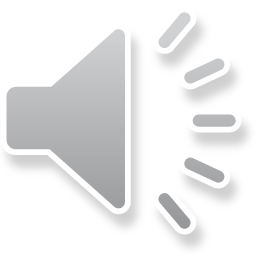 When I Grow  Up…
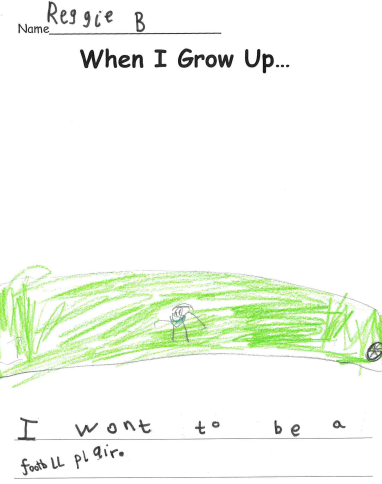 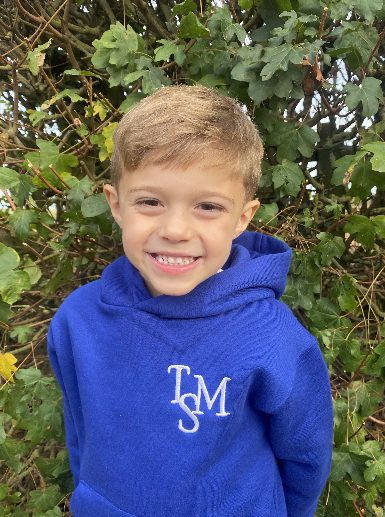 Reggie B
When I Grow  Up…
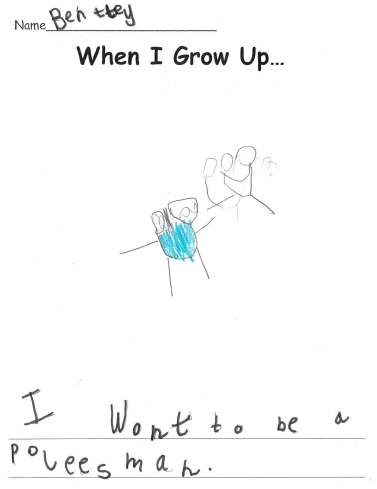 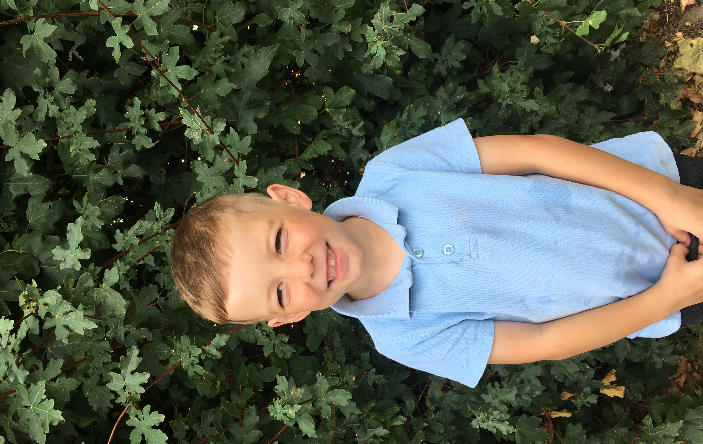 Bentley
When I Grow  Up…
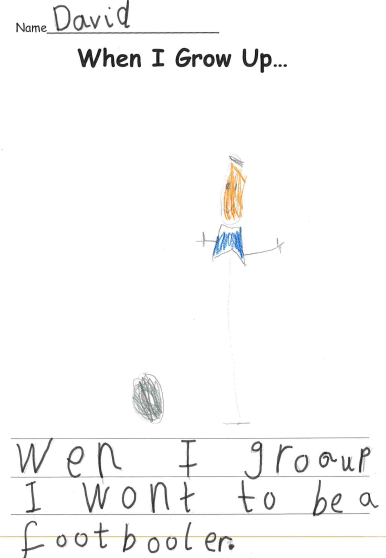 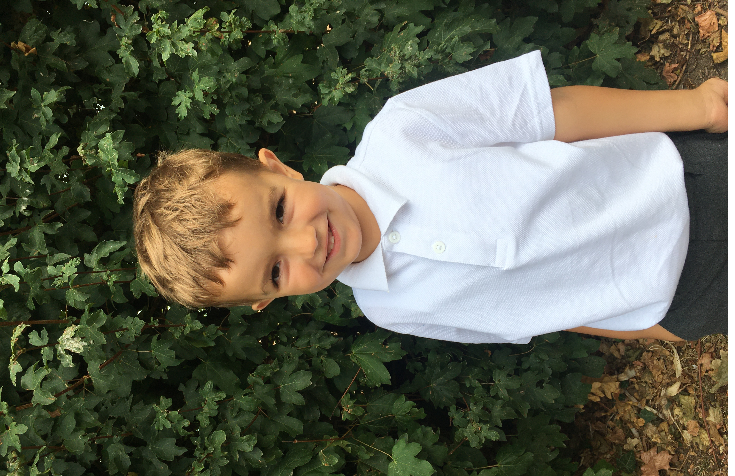 David
When I Grow  Up…
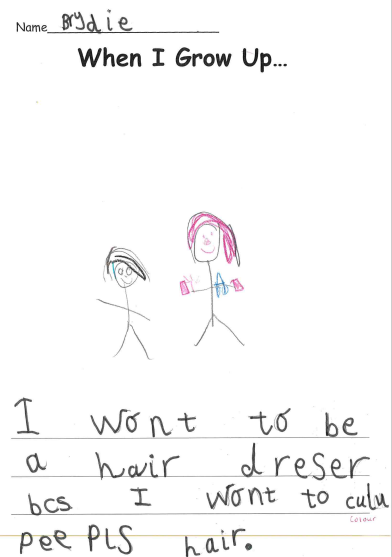 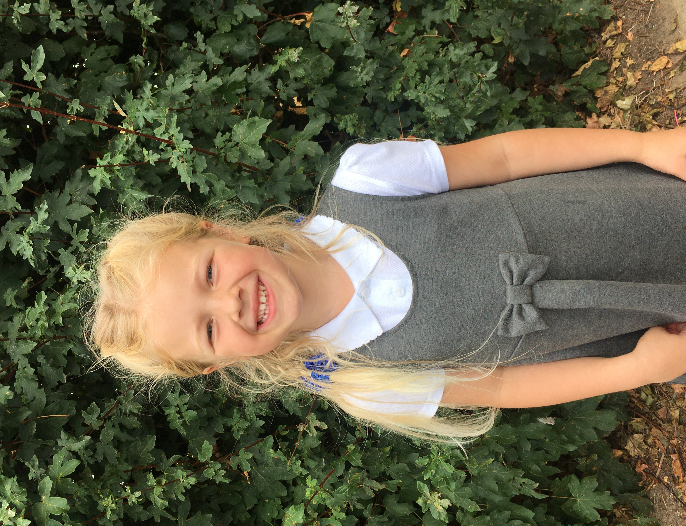 Brydie
When I Grow  Up…
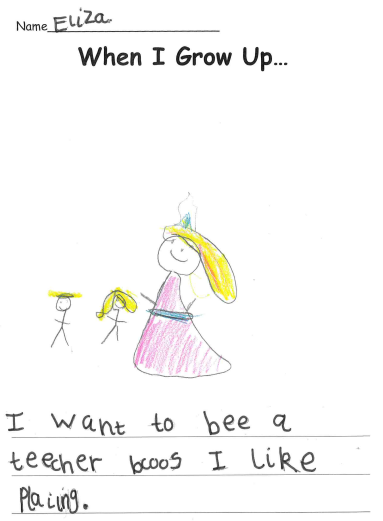 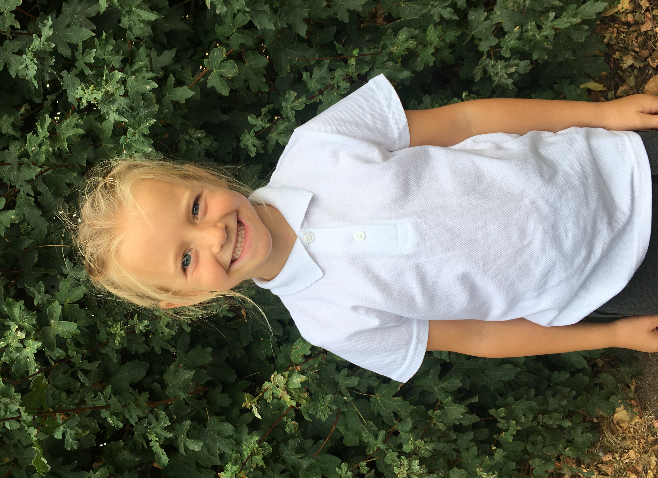 Eliza
When I Grow  Up…
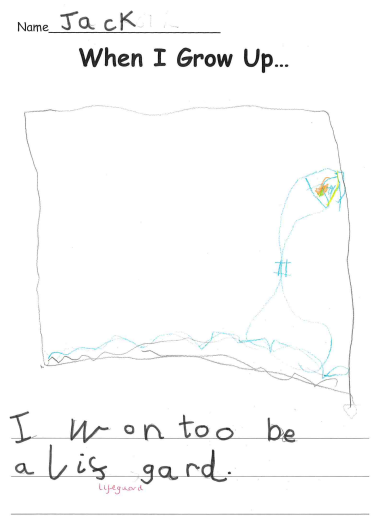 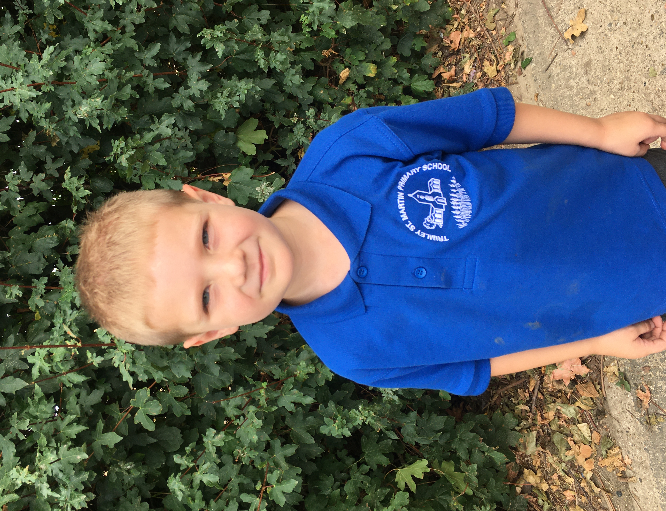 Jack
When I Grow  Up…
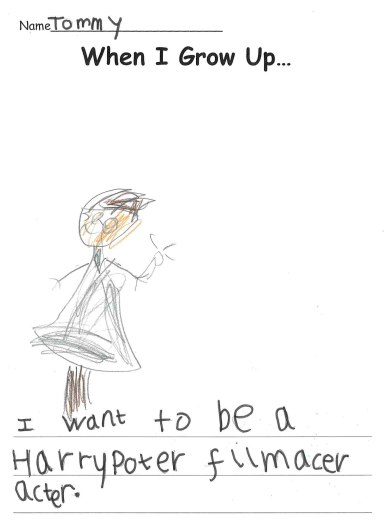 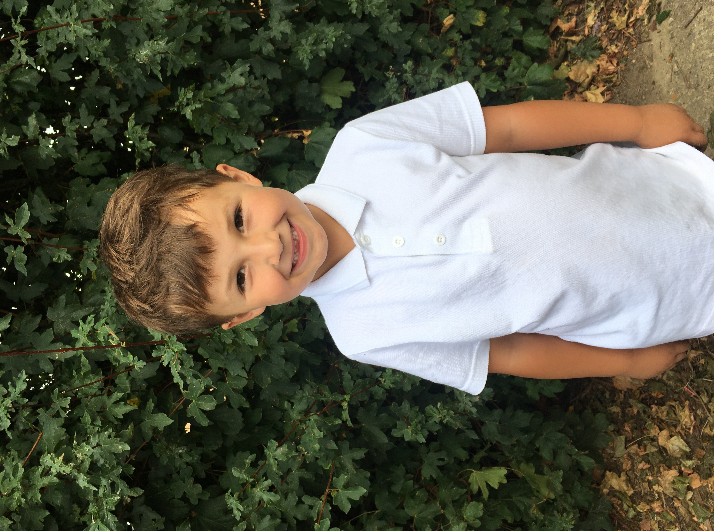 Tommy
When I Grow  Up…
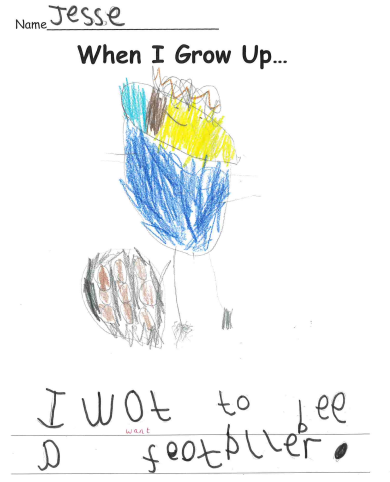 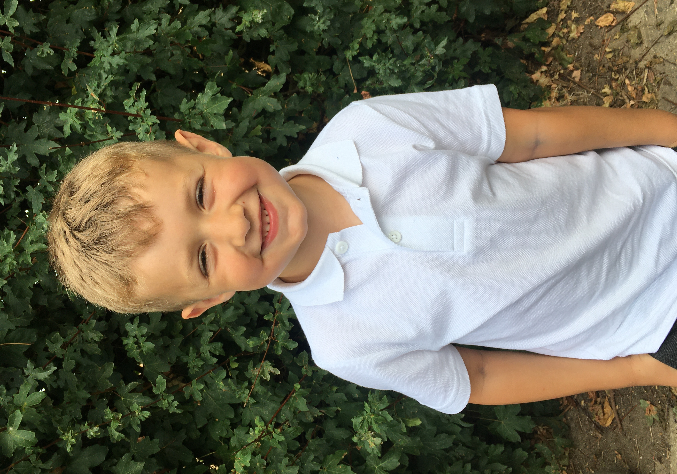 Jesse
When I Grow  Up…
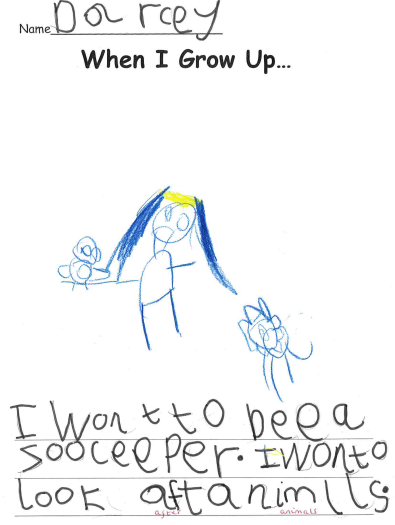 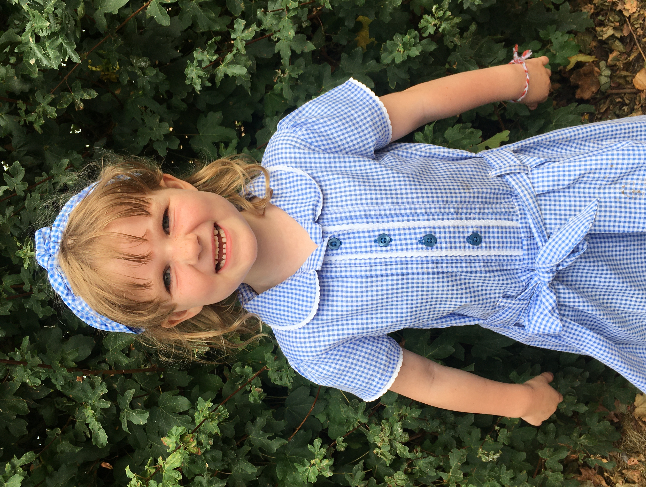 Darcey
When I Grow  Up…
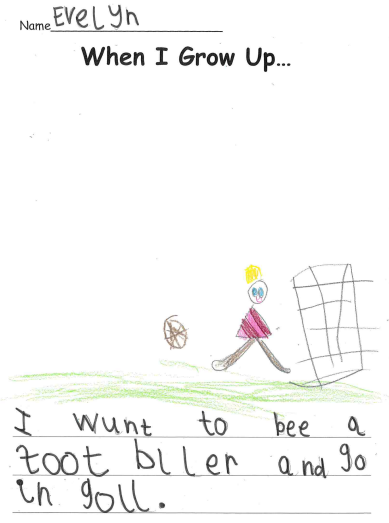 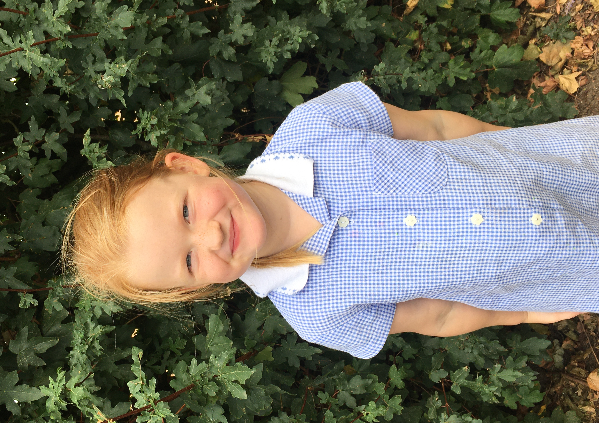 Evelyn
When I Grow  Up…
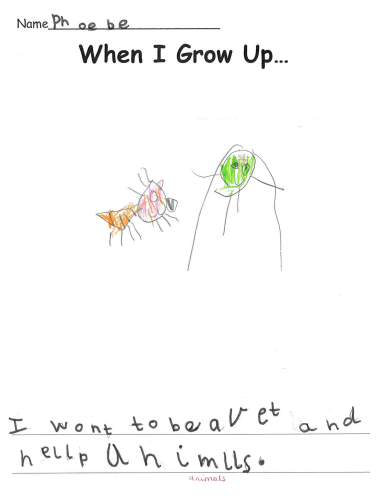 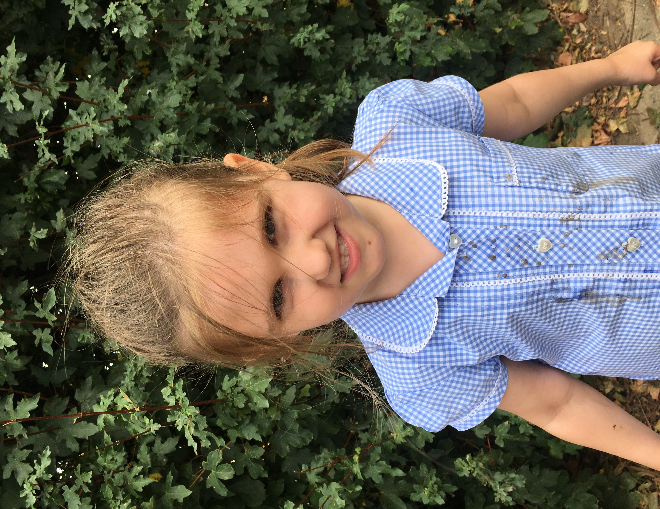 Phoebe
When I Grow  Up…
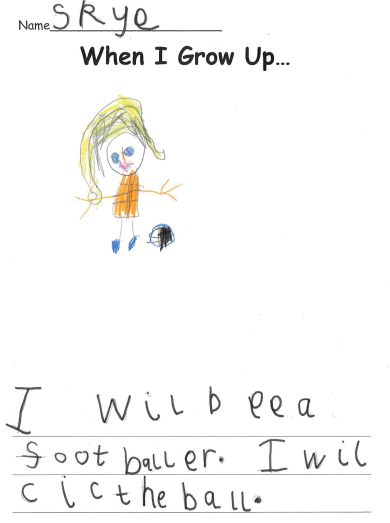 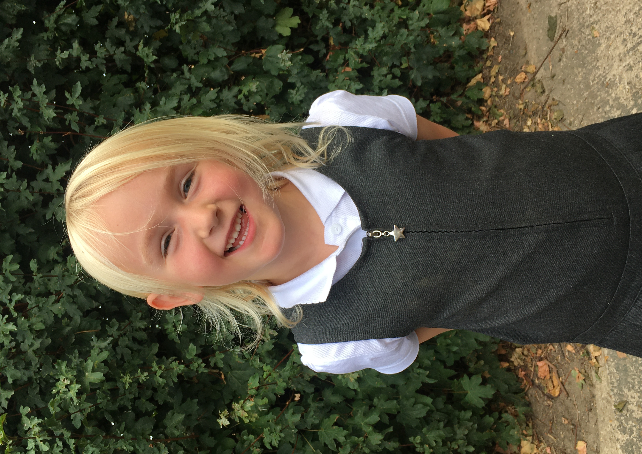 Skye
When I Grow  Up…
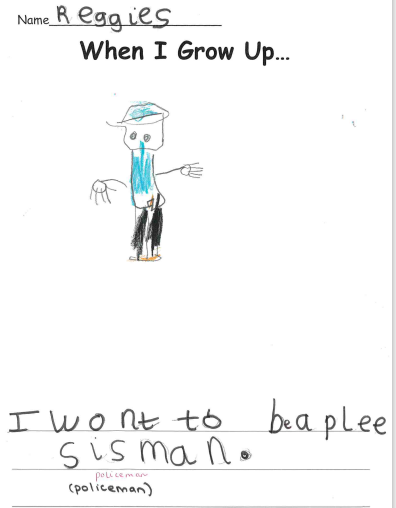 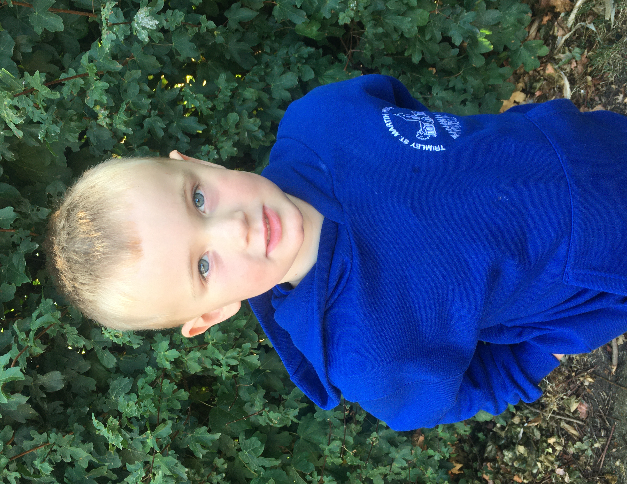 Reggie S
When I Grow  Up…
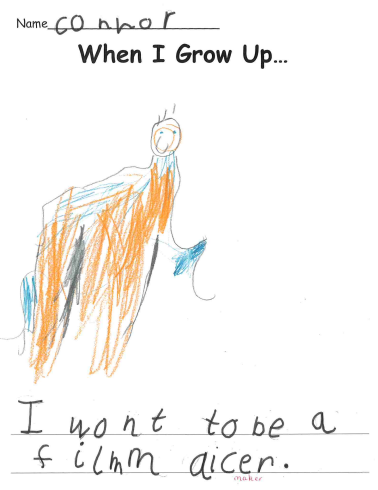 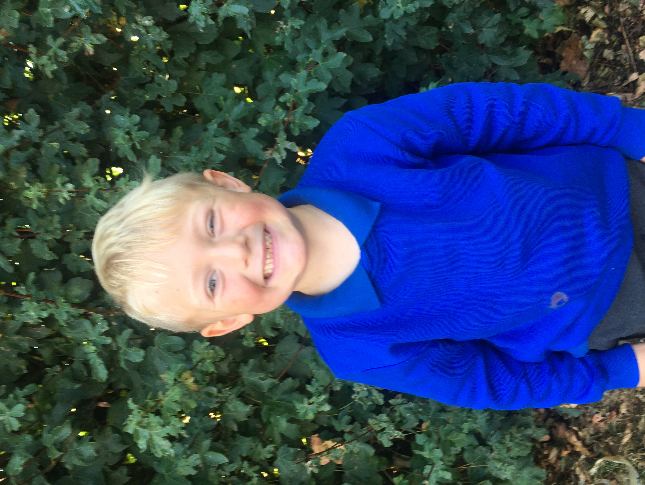 Connor
When I Grow  Up…
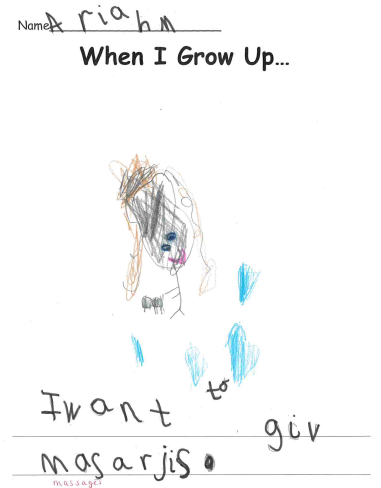 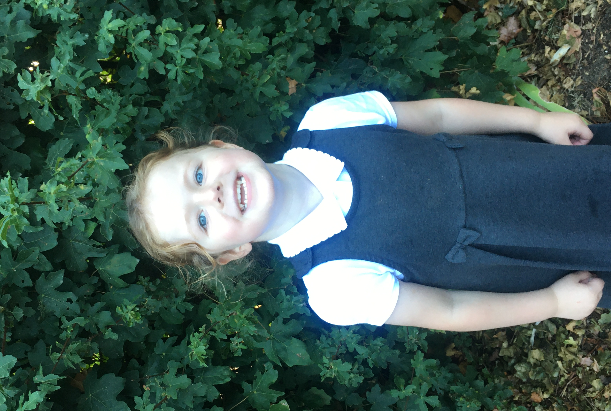 Ariah M
When I Grow  Up…
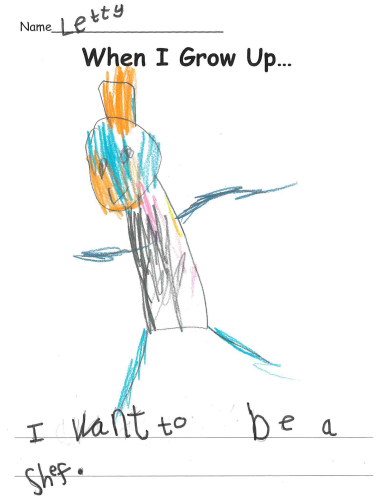 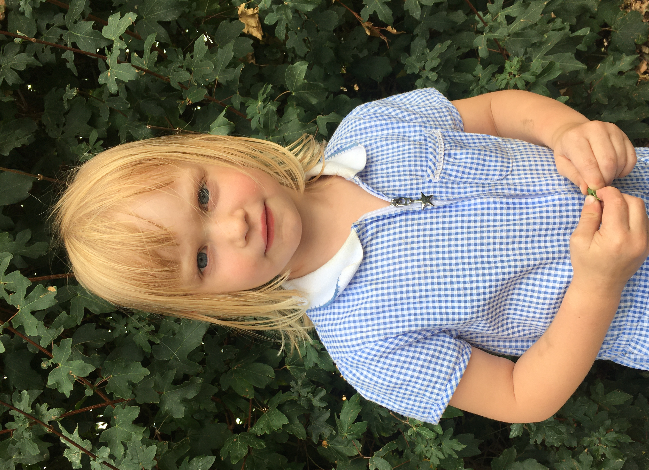 Letty
When I Grow  Up…
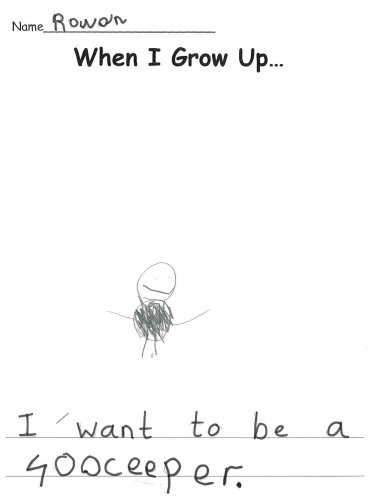 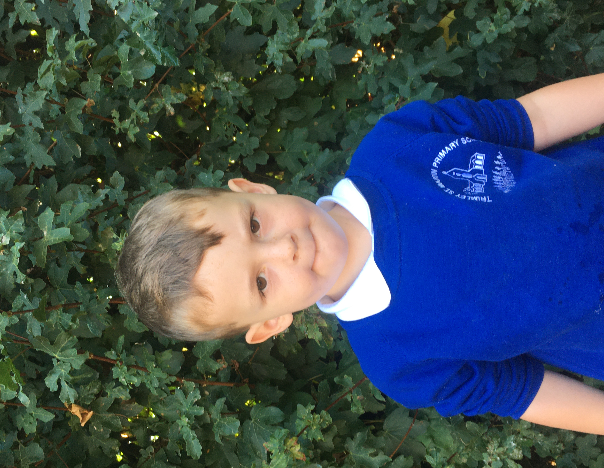 Rowan
When I Grow  Up…
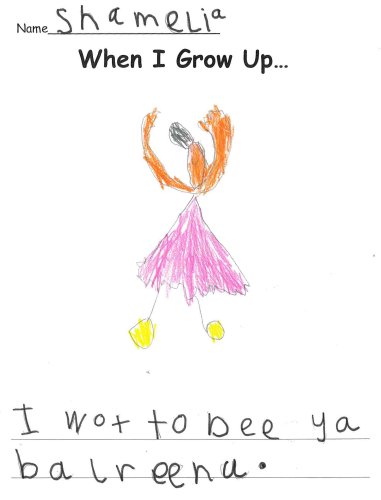 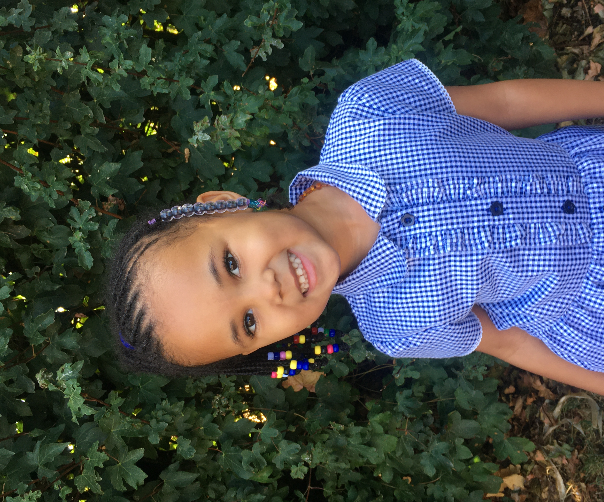 Shamelia
When I Grow  Up…
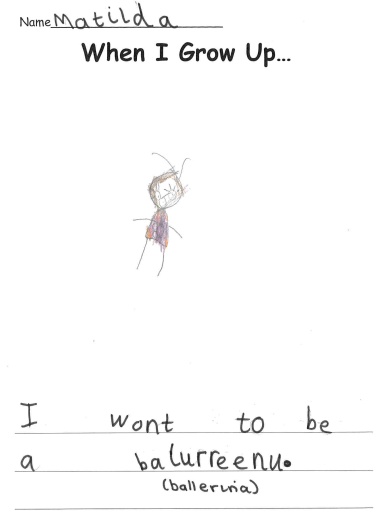 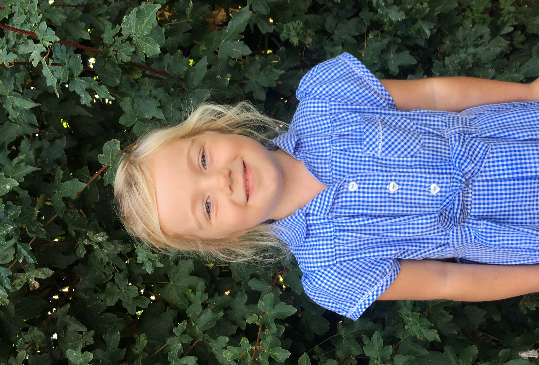 Matilda
When I Grow  Up…
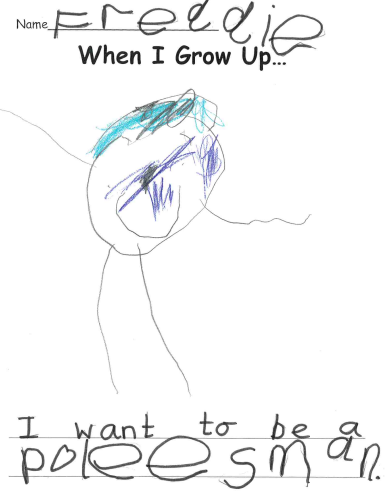 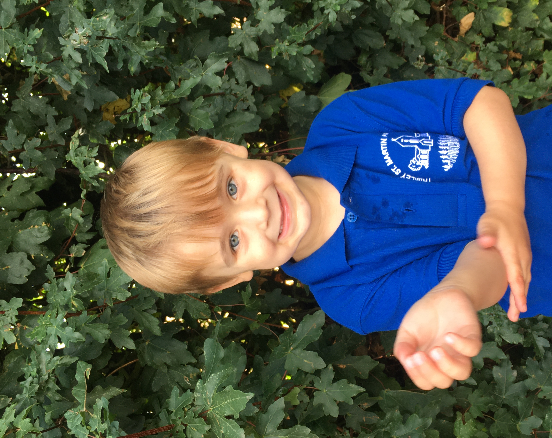 Freddie
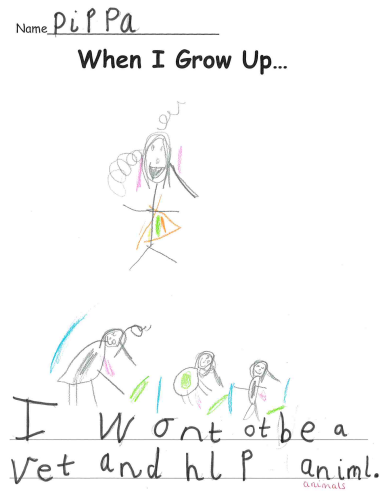 When I Grow  Up…
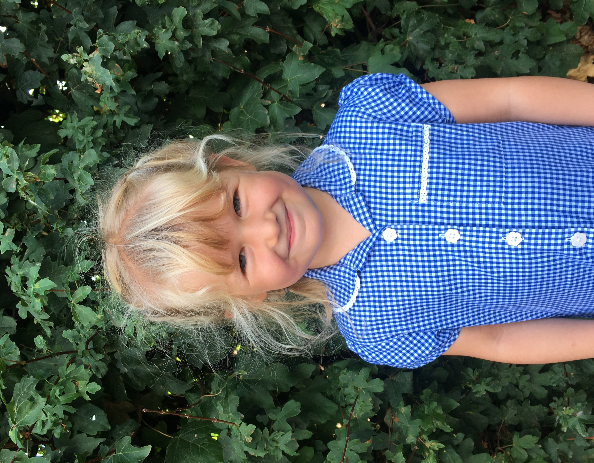 Pippa
When I Grow  Up…
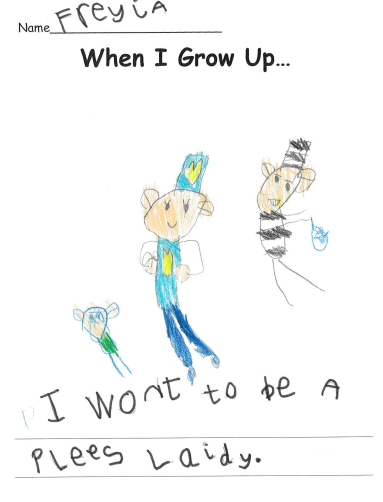 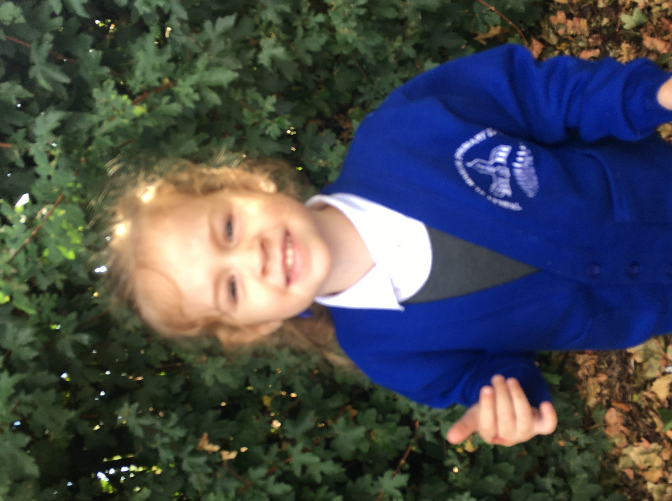 Freyja
When I Grow  Up…
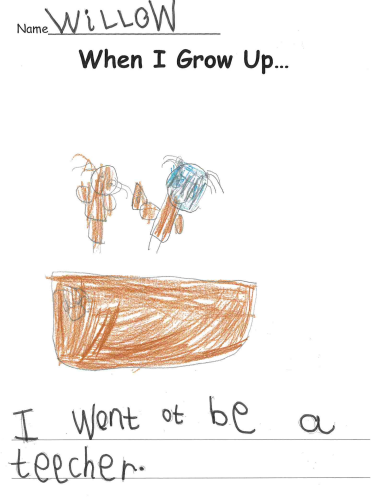 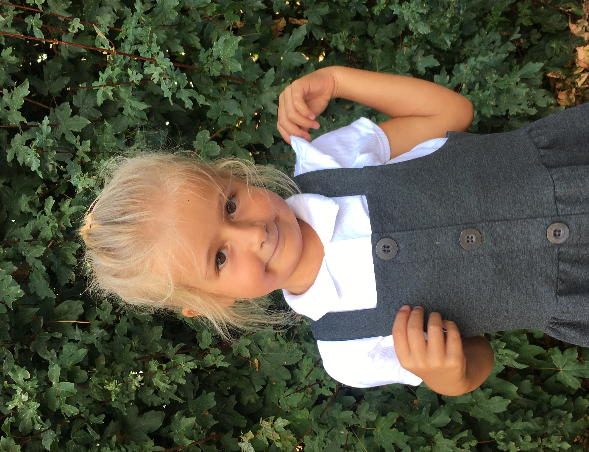 Willow
When I Grow  Up…
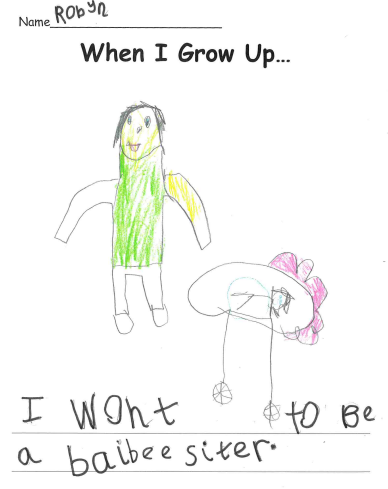 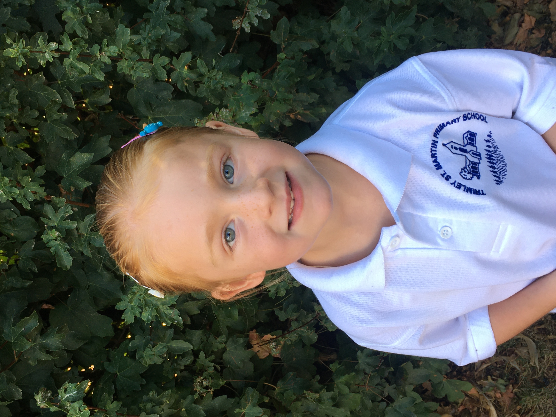 Robyh
When I Grow  Up…
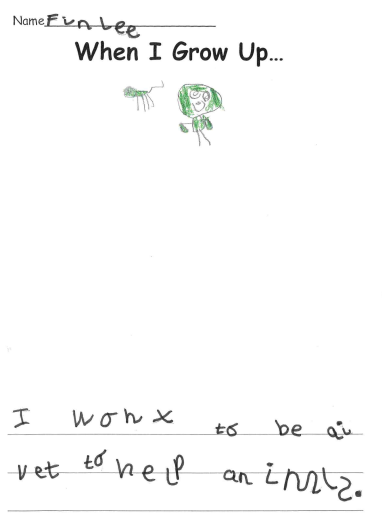 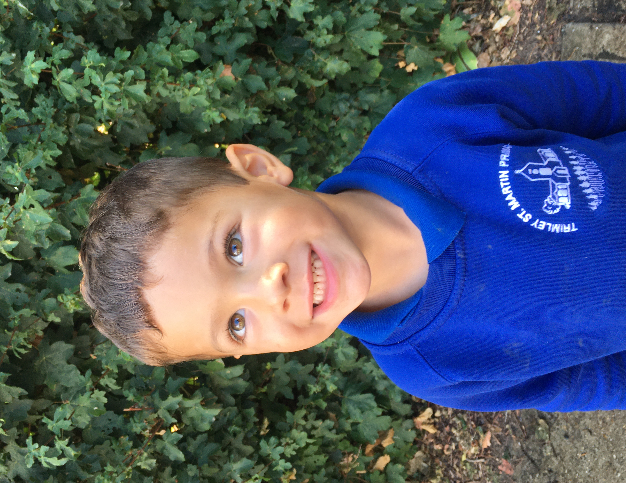 Finlee
When I Grow  Up…
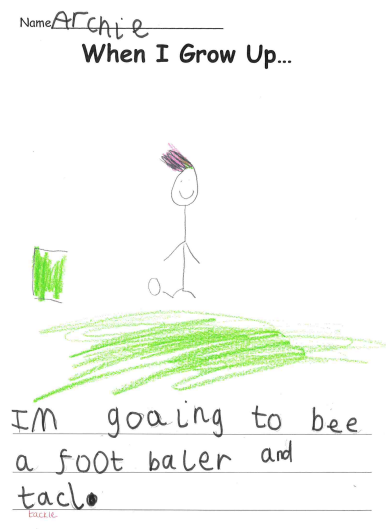 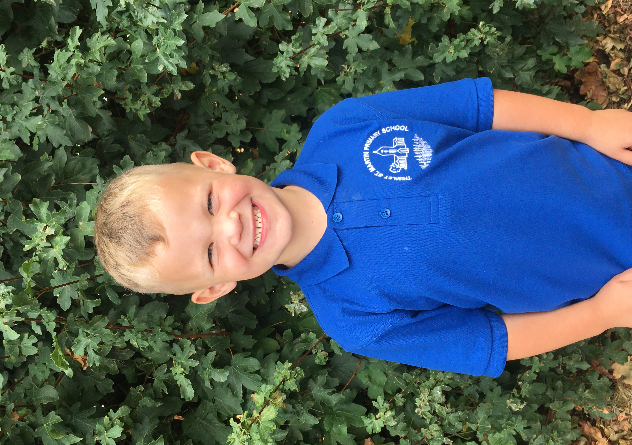 Archie
When I Grow  Up…
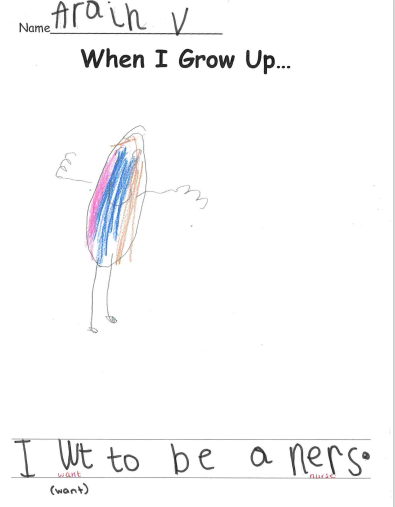 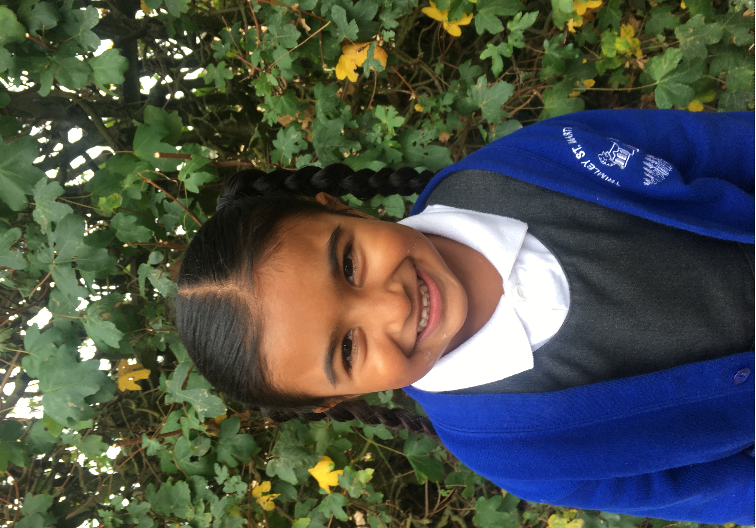 Ariah V
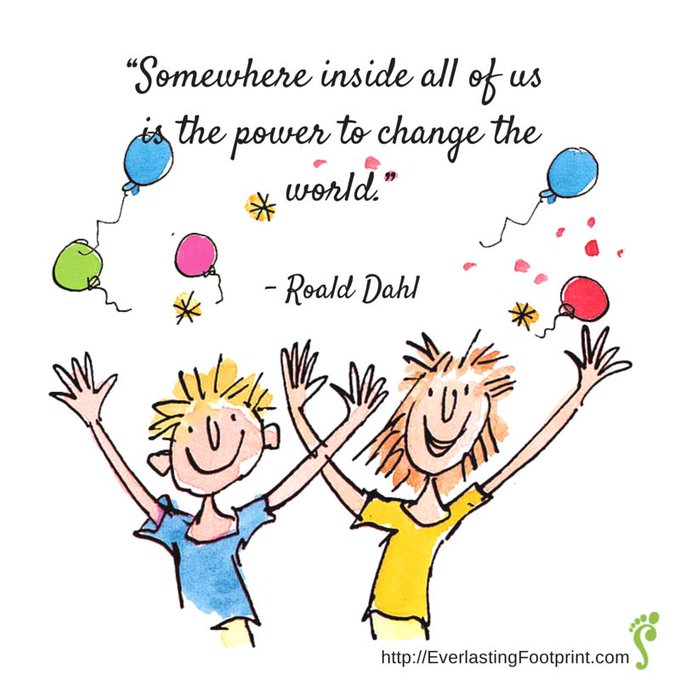 We are all so proud of you and can’t wait to see what wonderful things you do when you grow up!
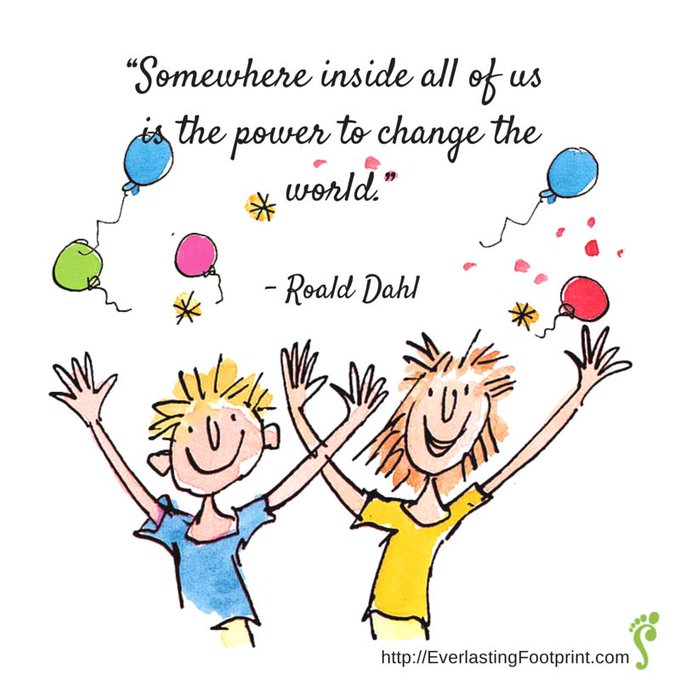 We are all so proud of you and can’t wait to see what wonderful things you do when you grow up!
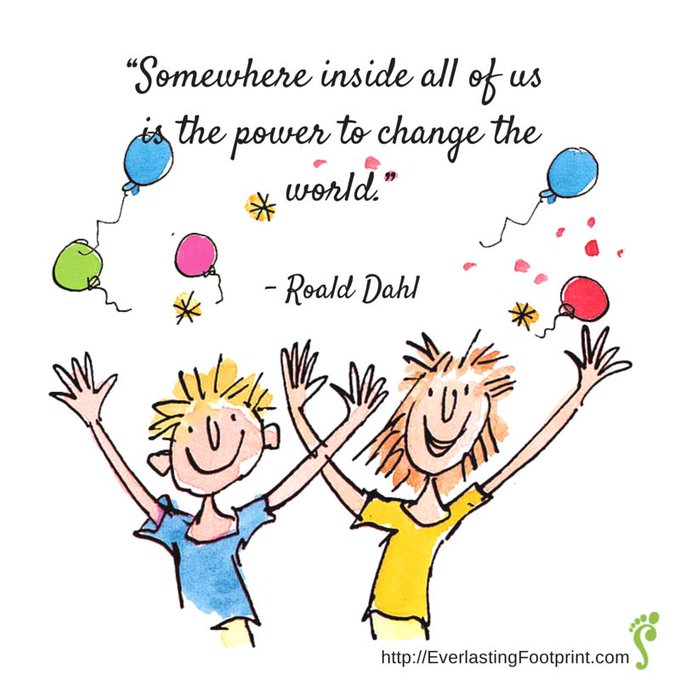 We are all so proud of you and can’t wait to see what wonderful things you do when you grow up!
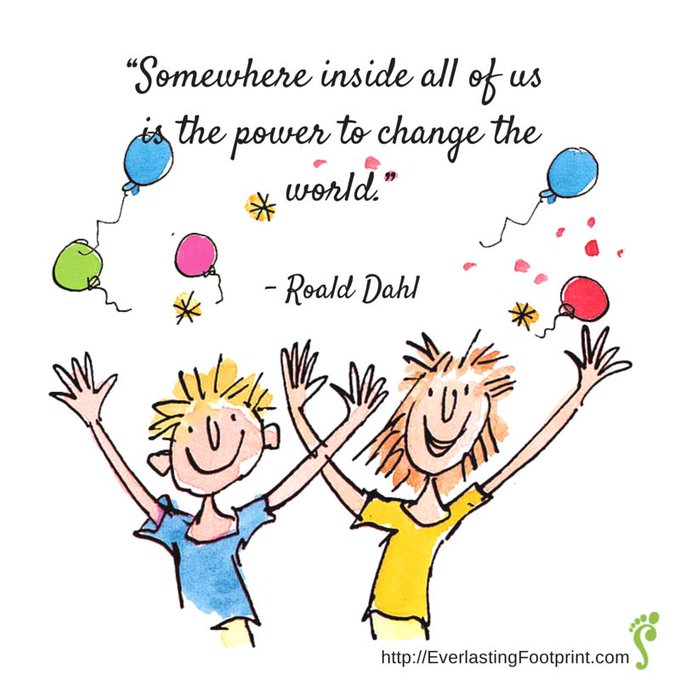 We are all so proud of you and can’t wait to see what wonderful things you do when you grow up!
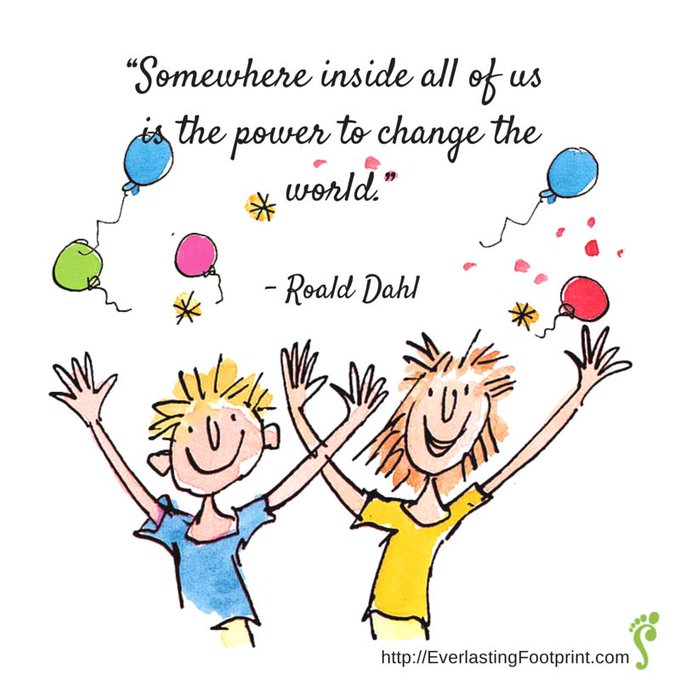 We are all so proud of you and can’t wait to see what wonderful things you do when you grow up!
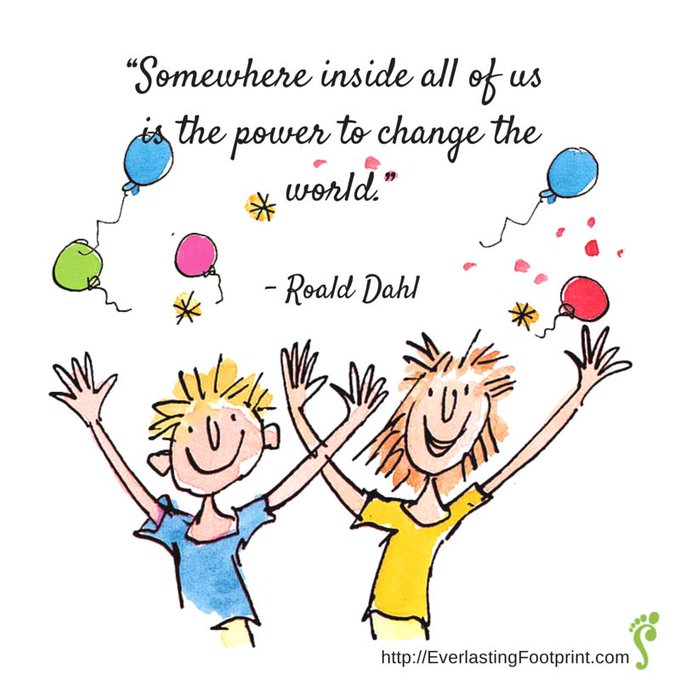 We are all so proud of you and can’t wait to see what wonderful things you do when you grow up!